お声かけください
NPO法人在宅ホスピスボランティアきぼうは、
在宅ケアのチームの一員として、
がん患者さんを支えています
患者さん宅への訪問
　患者さんのお話相手、買い物、
　ご家族不在時の留守番、
　看護師のサポートなどを
　患者さんの自宅で行います。
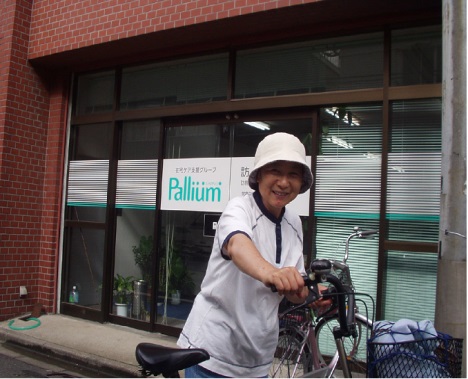 サロン・ド・パリアン（がんサロン）の開催
　がん患者さんやご家族をパリアンに
　お招きして、お気持ちを分かち合って
　いただく場です。医師・看護師らも　　
　同席します。
　心を込めてランチを作ります。
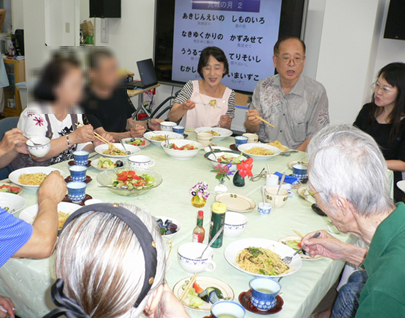 「聞き書き」活動
　患者さんのお話を「聞き書き」の
　手法によって原稿にし、
　冊子に仕上げて患者さんやご家族に
　お贈りしています。
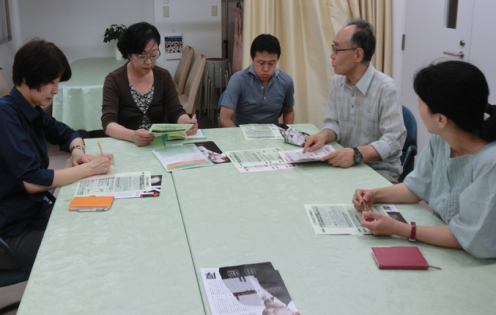 ボランティアの支援をご希望の方は
ボランティアコーディネーターにご連絡ください
連絡先
　NPO法人在宅ホスピスボランティアきぼう
　　電話：03-5669-8302　FAX：03-5669-8310
　　メール：volunteer@pallium.co.jp